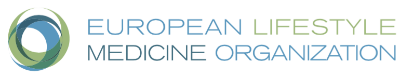 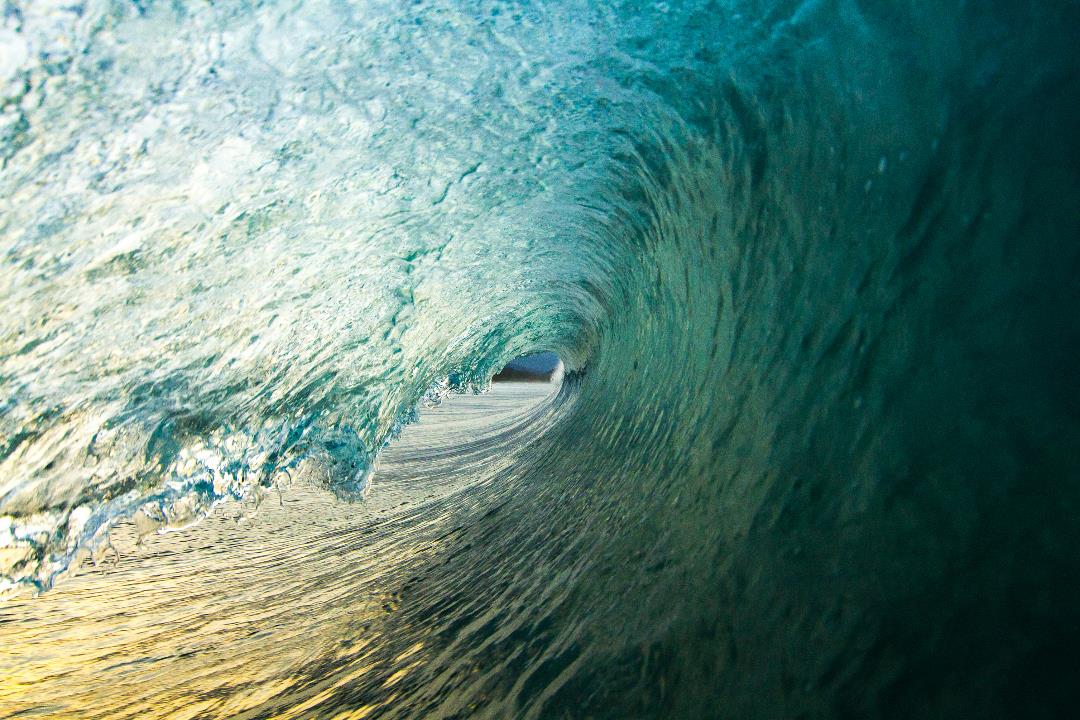 The importance of water cycles in designing a healthy and sustainable lifestyle
Eleni Prifti, PhD
5th ELMO Congress,
10-12 November 2023,
Budapest, Hungary
The Global Crisis of Pollution
Eleni Prifti, PhD, 5th ELMO Congress, 10-12 November 2023, Budapest, Hungary
Unraveling the Hydrological Cycle;Water transports chemicals
Eleni Prifti, PhD, 5th ELMO Congress, 10-12 November 2023, Budapest, Hungary
Eleni Prifti, PhD, 5th ELMO Congress, 10-12 November 2023, Budapest, Hungary
Water Cycles: Nature's Conduit for Pollution
What we can detect in water samples:
Micro/nanoplastics, fertilizers, pesticides, heavy metals, organic solvents, flame retardants, banned chemicals of the past (PCBs), dioxins, PFAS, pharmaceuticals (antidepressants, hormonal contraceptives, sedatives, antibiotics, hormonal blockers, medical imaging agents, anti-inflammatory drugs, antiseptic agents), parabens, phthalates, PAHs, triclosan, etc.
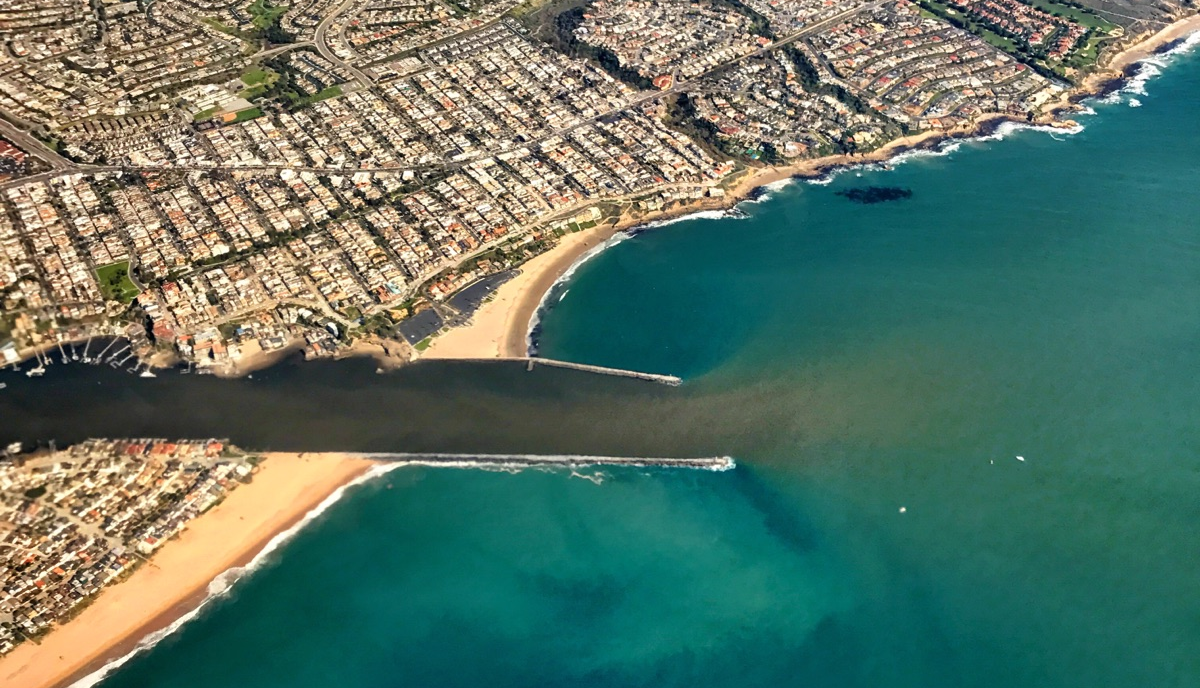 Picture: Urban Runoff by Tito Negron
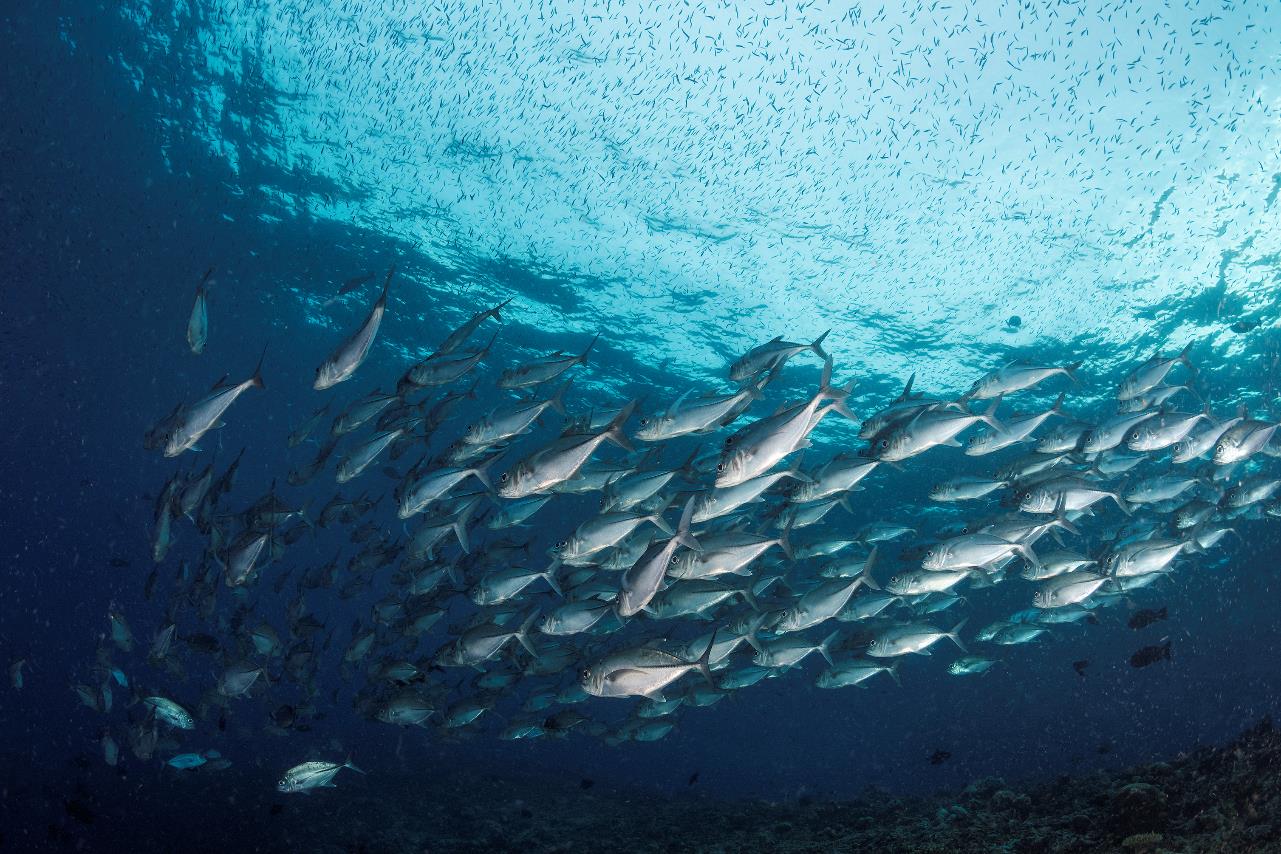 The Looming Threat of Animal-Based Diets
Bioaccumulation & Biomagnification
Eleni Prifti, PhD, 5th ELMO Congress, 10-12 November 2023, Budapest, Hungary
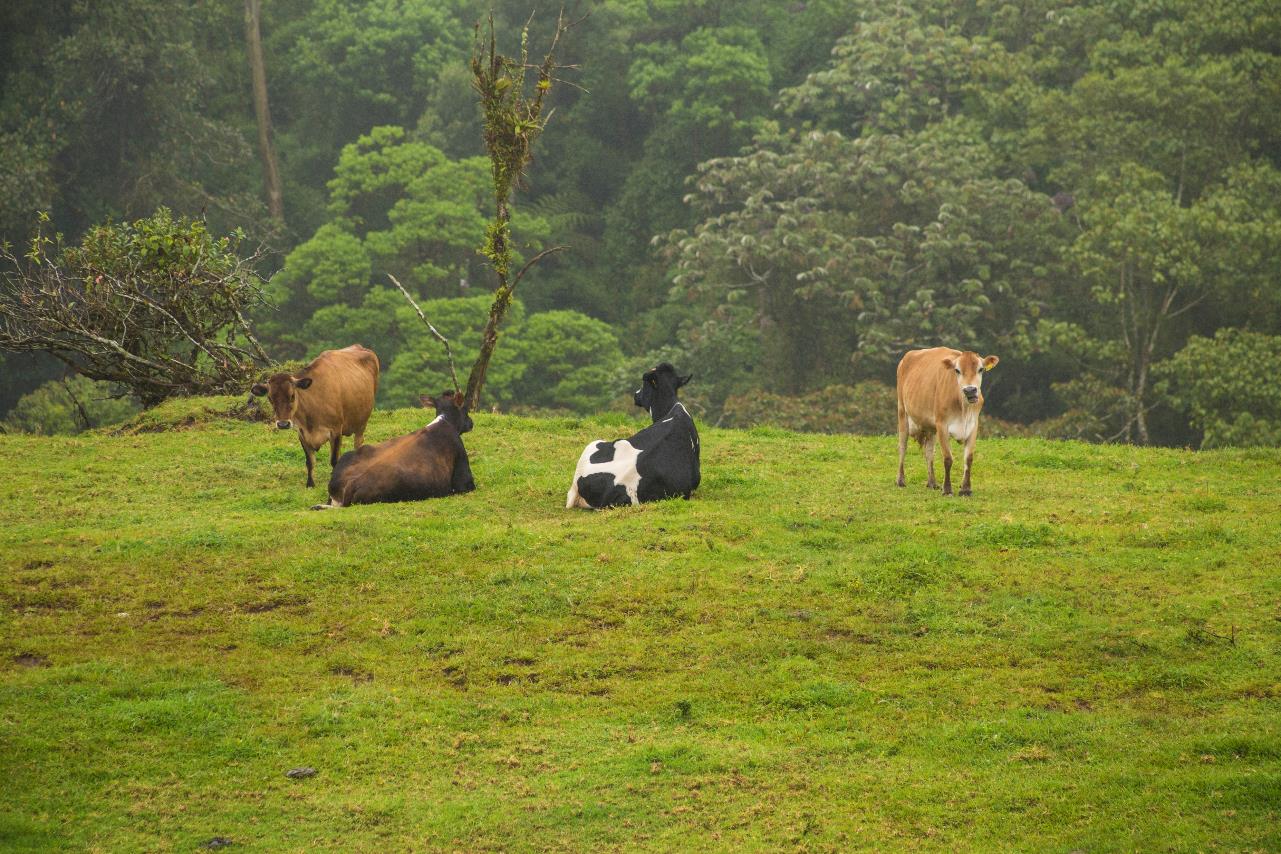 The Fantasy of Organic Produce
Rain doesn’t stop above organic farms
Eleni Prifti, PhD, 5th ELMO Congress, 10-12 November 2023, Budapest, Hungary
Designing a healthy & sustainable lifestyle
A three-step intervention approach
Eleni Prifti, PhD, 5th ELMO Congress, 10-12 November 2023, Budapest, Hungary
Step 1.A Paradigm Shift in Nutrition;Looking beyond nutrients
Eleni Prifti, PhD, 5th ELMO Congress, 10-12 November 2023, Budapest, Hungary
Step 2.Raising awareness about toxic chemicals in Pharmaceuticals & Personal Care Products (PPCPs)
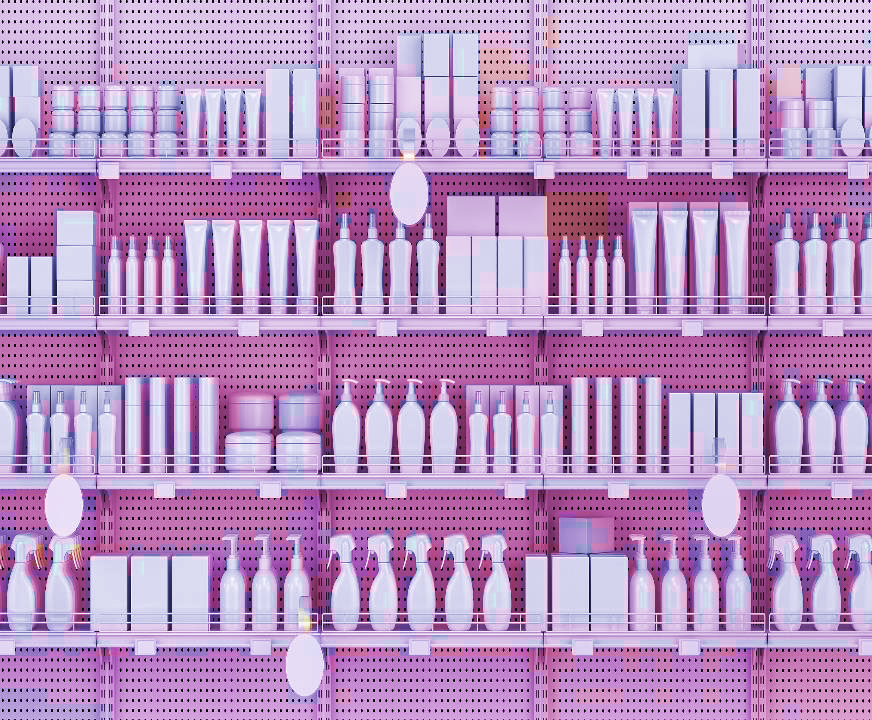 PPCPs as emerging contaminants of high concern
Major source of endocrine disruptors
Exposure related to Social Determinants Of Health (SDOH)
Major threat to marine biodiversity (affecting fish reproduction)
If it goes to your drain it will end up in your food (limitations of WWTP)
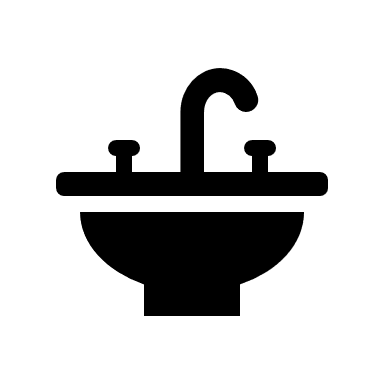 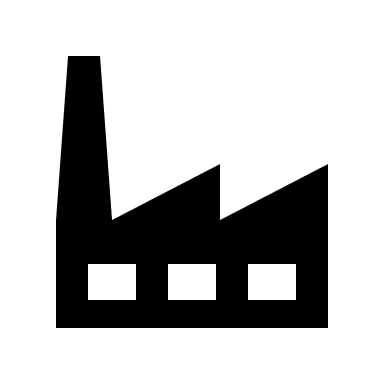 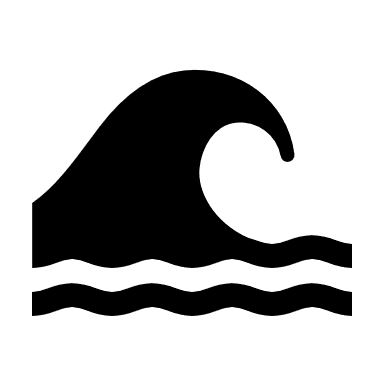 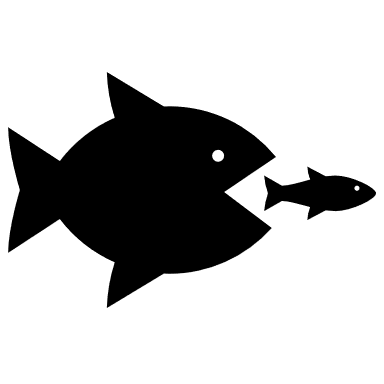 Eleni Prifti, PhD, 5th ELMO Congress, 10-12 November 2023, Budapest, Hungary
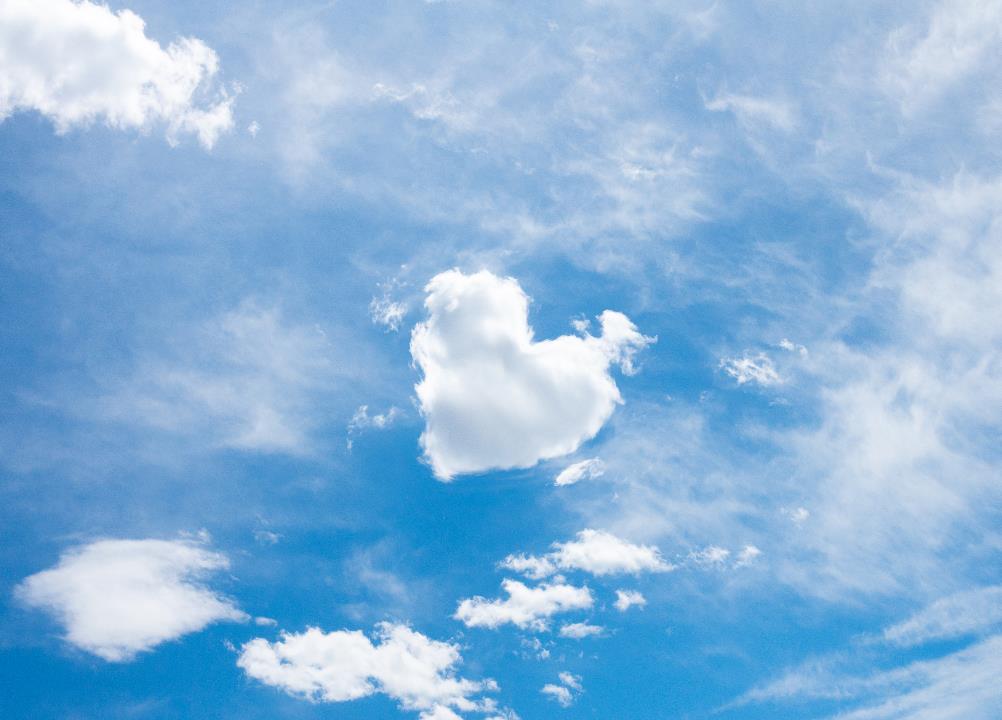 Step 3.Advocating for Clean Air
98% of Europeans breathe low quality air, 400,000 deaths per year in EU (Expanse project; Guardian analysis, 2023)
4.2 millions deaths per year worldwide (WHO, 2022)
Advocating for Clean Air & Green Spaces
Indoor Air Pollution Awareness (Household VOCs)
Rain brings air pollution to our plates
Eleni Prifti, PhD, 5th ELMO Congress, 10-12 November 2023, Budapest, Hungary
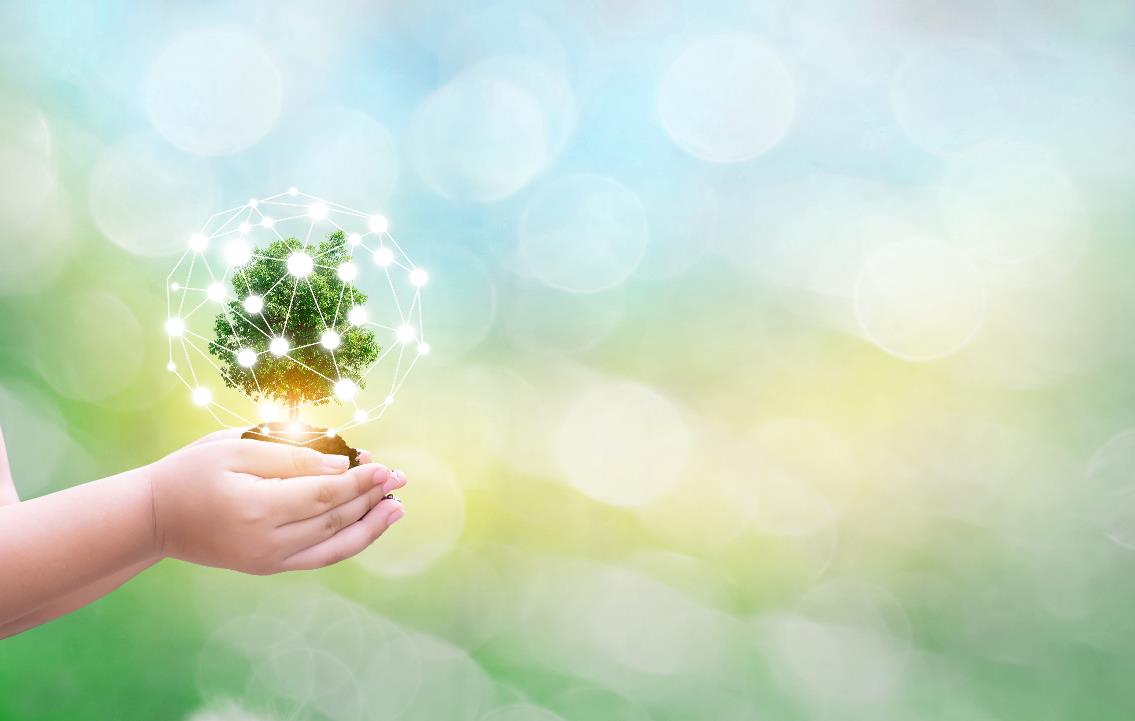 Thank you!
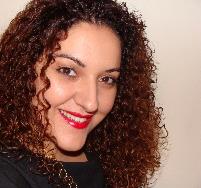 Eleni Prifti, PhD
Find me on
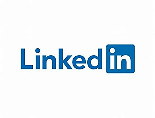 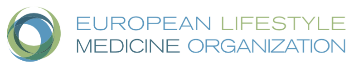